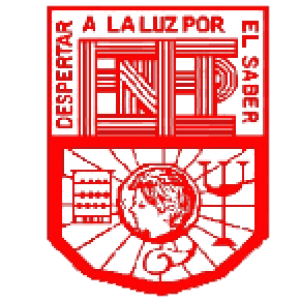 Escuela Normal De Educación Preescolar Licenciatura En Educación Preescolar Ciclo Escolar 2022-2023“Maltrato infantil y entorno familiar” Asignatura: Optativa Prevención De La Violencia Docente: Ramiro García Elías Alumna: Andrea Judith Esquivel Alonzo #5 Unidad 1 Los Niños Y Los Rostros De La Violencia.
Competencia de la unidad *Actúa de manera ética ante la diversidad de situaciones que se presentan en la práctica profesional. *Colabora con la comunidad escolar, padres de familia, autoridades y docentes, en la toma de decisiones y en el desarrollo de alternativas de solución a problemáticas socioeducativas. 
Octubre de 2022                                    SALTILLO, COAHUILA
INTRODUCCION
El maltrato infantil se ha visto caracterizado principalmente por agresiones en el lugar donde vive el infante, provenientes de familiares cercanos como los padres y hermanos, hasta no tan cercanos como primos, tíos, abuelos etc.
Hablando sobre temas tan delicados como lo es una agresión o la violencia hacia un individuo incapaz de defenderse, haciéndolo una persona que cree que ese individuo es inferior a él, utilizando la fuerza, o daños psicológicos.
@#&!*
EW
YOU CAN'T
CONSIGNA DE LECTURAS
@#&!*
La agresión infantil, se ha hecho desde siempre, hay leyes y derechos que protegen a los infantes, pero no siempre ayuda, ya han habido millones de muertes por violencia a menores en sus hogares, aquí a la pregunta ¿Cuáles son las causas del generar la violencia en los entornos familiares?
RESPUESTA DE VIDEOS
Se debe a varios factores tanto los neuronales, principalmente de agentes de poder como los padres/ madres de familia, no saber controlar sus enojos, desquitándose con actores que creen mas débil que ellos, puede que sea genético puesto que se lleve de generación en generación de una misma familia, el no tener una responsabilidad afectiva con los infantes por “dejar de hacer lo que hacían siempre”
Estorbo
El factor que se ha visto mas común es la drogadicción y el alcoholismo de los padres de familia, en donde primero agreden a la madre y después se desquitan con los hijos, mencionando que no hay dinero  para los gastos que necesitan y en otras ocasiones que  el se la pasa trabajando todo el día y se lleva una vida muy pesada.
El infante al ver que su madre no dicen nada a otras personas o simplemente menciona que todo es un juego, él lo nota normal, y así consigue seguir un ciclo de violencia hacia su pronta familia.
CONCLUSION
Es muy delicado entrar a temas como violencia infantil, porque al ser menores de edad, los padres son los que tienen la responsabilidad de ellos, el denunciar, en ocasiones y la mas común es que se ignora, y parte de las victimas es quien niega todo por miedo a que el agresor los prive de la vida, influye mucho la figura de la madre en el infante.
Como docentes existe la oportunidad para ayudar, pero también se teme por la seguridad de los mismos, como de los infantes a que ya no los vuelvan a ver en caso de que los saquen de las instituciones o que los vuelvan a agredir por ser “chismosos”
Para la violencia infantil
CONCLUSION
Se tiene el valor y la empatía para poder ayudar y sobre todo hacer lo que está al alcance para erradicar ya la violencia de cualquier tipo.
Protestar para tener una vida libre, sana y vivir sin miedo, y proteger a los infantes de los entornos violentos.
Para la violencia infantil
REFERENCIAS
Reverón, A. (2006). Violencia infantil. Archivos Venezolanos de Puericultura y Pediatría, 69(2), 45.

https://www.youtube.com/watch?v=7HqDV4xzScQ
Entrevista a los alumnos
Jardín de niños Ignacio Allende
Practicantes: Andrea Esquivel Alonzo, Fátima Flores, Tahmara Solís
Entrevista al alumno
Propósito: El propósito de esta entrevista es conocer el ambiente familiar que tienen algunos alumnos y si tienen algún tipo de violencia, estar enterados y dar solución a esta situación. 
Nombre: _______________________________   Fecha: _____________________
Contexto del alumno (familiar y en el jardín): 
¿Has tenido miedo de estar en tu casa?
¿Alguna vez te has sentido mal porque tus papás te regañaron? ¿Qué fue lo que pasó?
3. ¿Quién de tu familia se porta mal? ¿Qué es lo que hace?
4. ¿Alguien de tu familia te ha hablado de una manera en que tengas miedo? ¿Por qué? 
5. ¿Cuándo estás enojado que es lo que haces para calmarte?
6. ¿Ves videos en YouTube o en la Televisión? ¿de que tratan?
7. ¿Piensas que esos vídeos está bien que los veas? ¿Por qué?